স্বাগতম
সমাজকর্ম দ্বিতীয় পত্র
একাদশ ও দ্বাদশ শ্রেনীর সকল শিক্ষার্থীর 

খাতেমুন মঈন মহিলা ডিগ্রী কলেজ 
বকসীগজ্ঞ, জামালপুর
শিক্ষক পরিচিতি
নূরে ফাতেমা নীলা
প্রভাষক
সমাজকর্ম বিভাগ 
খাতেমুন মঈন মহিলা ডিগ্রী কলেজ
বকসীগজ্ঞ, জামালপুর   ।
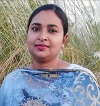 শ্রেণী ঃদ্বাদশ 
বিষয় ঃ অটিজম  
অধ্যায় ঃ ৩য় 
সময় ঃ ৪৫ মিনিট
পাঠ পরিচিতি
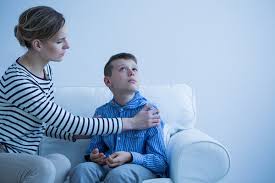 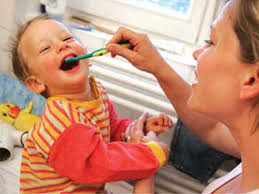 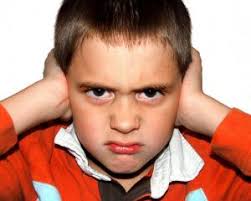 অটিজম শিশুদের জন্য
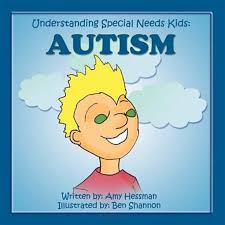 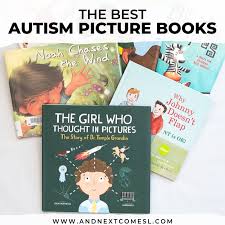 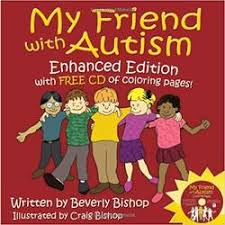 অটিজম শিশুদের সাথে
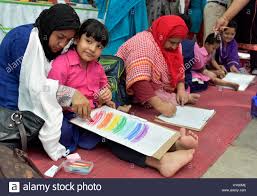 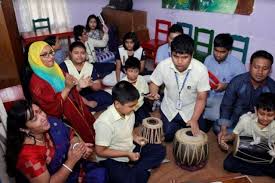 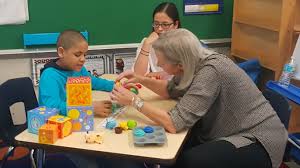 অটিজম শিশুদের সেবায়
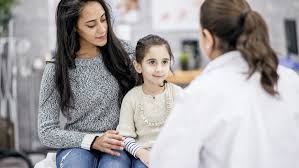 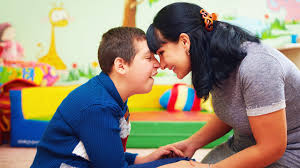 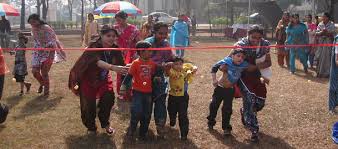 অটিজম শিশুদের সাথে অভিভাবক
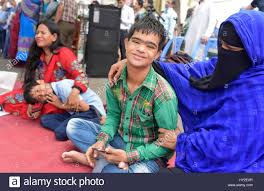 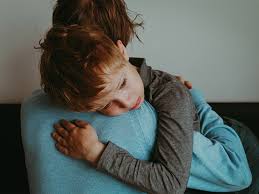 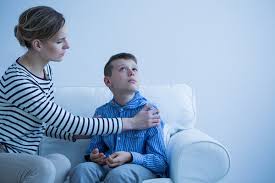 পাঠ উপস্থাপণ
একক কাজ, 





যৌথ কাজ
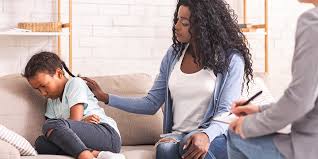 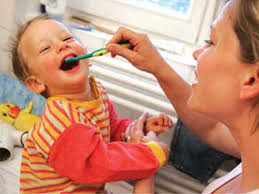 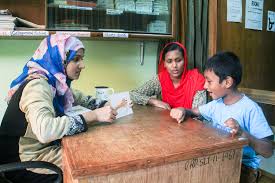 মূল্যায়ণ
অটিজমের লক্ষণ গুলো কি কি ? 

অটিজম শিশুর প্রভাব আলোচনা কর ?
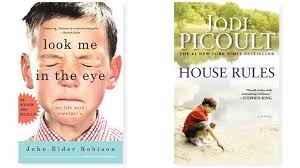 কাজ
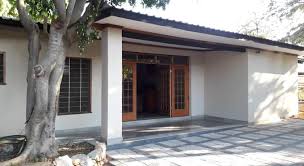 অটিজম সর্ম্পকে ১০টি বাক্য লিখ।
ধন্যবাদ
অটিজমের অন লাইন ক্লাসে উপস্থিত থাকার জন্য ধন্যবাদ  ।
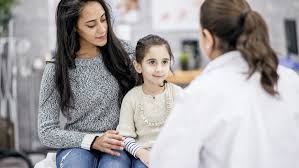